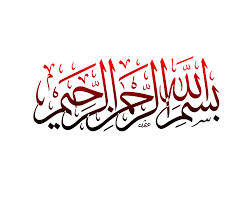 General & Medical GENETICS
Biochemical Genetics Disorders of Metabolism
Biochemical Genetics ??
Metabolic disorders  ??
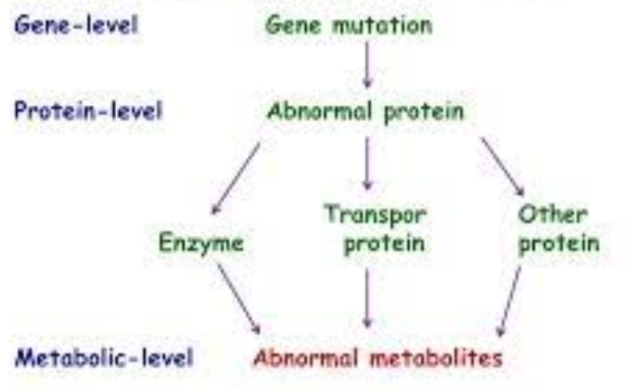 What is metabolic process ?
Role of genes in metabolic process
Variants of genes cause disease
AKU is a Black urine disease
In 1902 discovered that AKU caused by enzyme deficiency
Later HGO was discovered
That confirmed the hypothesis of Garrod
Variants of metabolism
Inborn errors of metabolism are rare
Genetic diseases associated with metabolism are common
Incidence of monogenic disorders is 10%
 Mutation can arise risk for common diseases
Diagnosis of metabolic disorder is challenging
In 1970’s Reye syndrome was diagnosed
As phenocopy of urea cycle defect
Phenylalanine metabolism pathway
SIDS  is a phenocopy of fatty acid metabolic defect
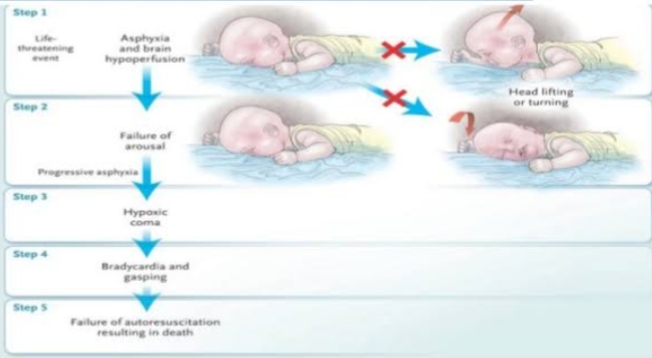 Inheritance of Metabolic Defects
Autosomal recessive pattern
Carrier testing and prenatal diagnosis done for metabolic disorders 
Various types of metabolic processes
Defects of metabolic processes
Enzymes act as catalysts
Role in Biomolecules & metabolic pathways
Defects in functioning cause disease
Carbohydrate Metabolism
Most abundant organic compound
Function as substrates & metabolic products
Galactose
Monogenic disorder
Classic galactosemia
Incidence rate
Mutation in gene GAL-1-
Other genes mutation 
UDP-G-4 rpimerase
Galactose
Most common monogenic disorder
Classic galactosemia
Incidence rate is 1 in 50,000 births
Mutation in gene GAL-1-uridyl transferase
Single missense mutation in exon 6,p.Q188R
Manifests in newborn period 
If left untreated sepsis,hyperammonemia,shock ….. Death
Cataracts is associated with this
New born screening is helpful in eliminating dietary glucose
Other genes mutation encoding galactokinase 
That cause cataracts but not cause long term disabilities
Treatment is dietary therapy  
Mutation in gene encoding UDP-galactose-4 epimerase
Symptoms similar to classic galactosemia
dietary therapy but not as sever as classic galactosemia
Major pathway of galactose metabolism
Fructose
Mutation in gene encoding hepatic fructokinase
 Asymptomatic Fructosuria
Mutation in gene encoding fructose-1,6-bisphosphate aldolase
 Asymptomatic HFI that results in poor feeding, hepatic and renal insufficiency ..death
Symptomatic infants
Prevelance is high 1 in 20,000 births
Deficiency of FBPase cause impaired gluconeogenesis,hyperglycemia and acidemia 
Survival rate is short
Summary of glucose, fructose & glycogen metabolism
Metabolic Disorders
GLUCOSE;
Glucose metabolism has abnormalities associated with it.
The disorders can be due to elevated glucose levels in blood that are classified as;
T1DM -is associated with reduction or absence   of plasma insulin.
T2DM -is characterized by insulin resistance
MODY -
Cont..
Lactose;
Lactose metabolism is regulated by LPH.
The activity of LPH most commonly diminishes after infants are weaned from maternal milk.
However in some populaces it persists as recessive trait (5-90%).
LPH is encoded by the lactase gene (LCT) on chromosome 2.
In European populations its polymorphism is at upstream gene named mini-chromosome maintenance 6 (MCM6).
In sub-Saharan  African, Central Asian, and  Arabian peninsular populations  this polymorphism  of lactase persistence is either absent or with low frequency. They have other polymorphisms.
Cont..
Glycogen;
Glycogen- the main storage form of carbohydrates, some enzyme deficiencies lead to serious disorders. 
Most commonly affects liver and muscles.
AMINO ACID METABOLISM
Proteins are essential biomolecules, of which amino acids are building blocks.
Phenylalanine; defects in its metabolism causes hyperphenylalaninemias.
Mostly disorders of this amino acid are due to disorders in the metabolism of gene encoding phenylalanine hydroxylation (PAH) pathways; results in phenylketonuria.
Mutations may include insertions, deletions or substitutions
Less commonly, hyperphenylalaninemias is caused by defects in the synthesis of tetrahydrobiopterin, or by a deficiency of dihydropteridine reductase. 
Hyperphenylalaninemias are treated by restricting dietary intake of phenylalanine-containing foods.
Cont..
Tyrosine; is the essential component of many biomolecules like catecholamines, thyroid hormones, melanin pigments.
Hereditary tyrosinemia type 1 (HT1) is the most common metabolic defect of tyrosine and is caused by a deficiency of fumarylacetoacetate hydrolase (FAH), which catalyzes the last step in  tyrosine catabolism.
Accumulation of the substrates of FAH leads to neurological, kidney, and liver dysfunction. Although liver transplantation has been the cornerstone of treatment for HT1.
Tyrosinemia type 2 (oculocutaneous tyrosinemia) is caused by a  deficiency of tyrosine aminotransferase.
Tyrosinemia type 3 is associated with reduced activity of 4-hydroxyphenylpyruvate dioxygenase.
Cont..
Branched chain amino acids;
Most of the amino acids of animals are branched chain,
Their metabolism produces an intermediate state compound α-ketoacids, further its metabolism is regulated by a complex, branched-chain α-ketoacid dehydrogenase.
BCKAD is encoded by six genes
Deficiency of any of the components leads to disorder known as maple syrup urine disease.
Lipid metabolism
Lipids are essential biomolecules
The metabolism involves the catabolism of fatty acids that follows certain pathway
Different steps are involved, disturbance in any step can lead to defects such as hyperlipidemias
Steroid Hormones
Steroid hormone,  a group of hormones
 They are secreted by  “steroid glands”—the adrenal cortex, testes, and ovaries—and during pregnancy by the placenta
Steroid hormones help control metabolism, inflammation, immune functions, salt and water balance, development of sexual characteristics
steroid hormones are typically mediated by binding to an intracellular receptor
Defects in the synthesis of steroid hormones or their  receptors can cause clinical abnormalities
Example
Congenital adrenal hyperplasia (CAH)
Genetically heterogeneous autosomal recessive disorder
CAH are  caused  by  mutations  in  CYP21A2,  the  gene  that  encodes  21-hydroxylase
cortisol deficiency 
deficiency of aldosterone 
excess of androgens 
CYP21A2  is  located  on  chromosome  6p21
21 hydroxylase activity change
overproduction of cortisol precursor
excess adrenal androgens
aldosterone deficiency
loss of salt
People  between 7 and 14 days of age weight loss, dehydration, hyponatremia (decreased plasma Na+ concentration), and hyperkalemia  (increased plasma K+ concentration)
Treatment of CAH consists of replacing cortisol, suppressing adrenal androgen secretion, and providing mineralocorticoids to return electrolyte concentrations to normal
Defects  of  steroid  hormone  receptors  are  rare
Mutations in the gene that encodes the  glucocorticoid receptor can produce hereditary resistance to  the actions of cortisol
mutations in the X-linked gene that encodes  the androgen receptor (AR) are relatively common
complete or partial androgen  insensitivity syndromes (CAIS or PAIS) are transmitted in an X-linked recessive  pattern
More than 95% of persons with CAIS have mutations in the AR gene
Proxisomal enzymes
Peroxisomes  are  membrane-bound  organelles  in  most eukaryotic  cells  proxisomes   contain  enzymes  involved in lipid metabolism and the conversion of reactive oxygen species such as hydrogen peroxide into safer molecules like water and oxygen
Proxisomes disorder
Prosisome biogenesis disorder  (PBDs)
Proxisomal enzyme deficiency  (PEDs)
PBD comprises four groups
Zellweger syndrome
Neonatal adrenoleukodystrophy
Infantile refsum
Rhizomalic  condrodysplasia
PBDs  caused by the mutation in PEX genes that encode the peroxins
PEDs persons with these enzyme defects have widely disparate  clinical  characteristics  depending  on  which  peroxisomal  function is primarily impaired
One of the most common is  X-linked adrenoleukodystrophy (ALD), which involves faulty  β-oxidation of very long chain fatty acids (VLCFA).
Degrative pathways
Most biomolecules are dynamic, recycled  as part of the normal metabolic state of a cell
Existing molecules are degraded into their constituents to produce substrates for building new molecule
The byproducts of energy  production, substrate conversions, and anabolism also need  to be processed and eliminated
Errors in these degradative  pathways  result  in  the  accumulation  of  metabolites recycled or eliminated
Lysosomal Storage Disorders
The lysosomal storage disorders inborn  errors of metabolism
accumulation  of substrate
Accumulation of undegraded molecules results in cell, tissue,  and organ dysfunction
Most of the lysosomal disorders are  caused by enzyme deficiencies
some are caused by  the inability to activate an enzyme
Mucopolysaccharidoses
Keratan  sulphate,  condroitin sulphate  are glycosaminoglycan
Glycosaminoglycans  are   degradation products of proteoglycan
MPS disorders caused by a reduced ability to  degrade  one  or  more  glycosaminoglycans
All  MPS  disorders  are  characterized  by  chronic  and    progressive multisystem deterioration, which causes hearing,  vision,  joint,  and  cardiovascular  dysfunction
MPSI  disorder. 
severe, moderate, and mild disease
produces a spectrum of phenotype
MPSII disorder
 categorized  into  mild  and  severe  phenotype
occurs between 2 and 4 years of age
Affected children  develop coarse facial features, short stature, skeletal deformities, joint stiffness, and intellectual disability
Treatment :
 bone  marrow transplantation (BMT) or enzyme replacement with  recombinant  enzyme.
sphingolipidoses
Defects in the degradation of sphingolipids result in their gradual accumulation, which leads to multiorgan dysfunction
Gaucher disease
Dediciency  of  glucosylceramidase  enzyme
accumulation of glucosylceramide
multiorgan failure, and skeletal diseas
Gaucher  disease  is  caused  by  more  than  400  different  mutations in GBA, the gene that encodes glucosylceramidase
Type 1 Gaucher disease
most common and does not involve the central nervous  system
Type  2   Gaucher   disease
the most severe, often leading to death  within the first 2 years of life
Type  3   Gaucher   disease
intermediate between the other two forms
Treatment :
enzyme replacement
BMT
1.UREA CYCLE DISORDERS:
Primary role of urea cycle
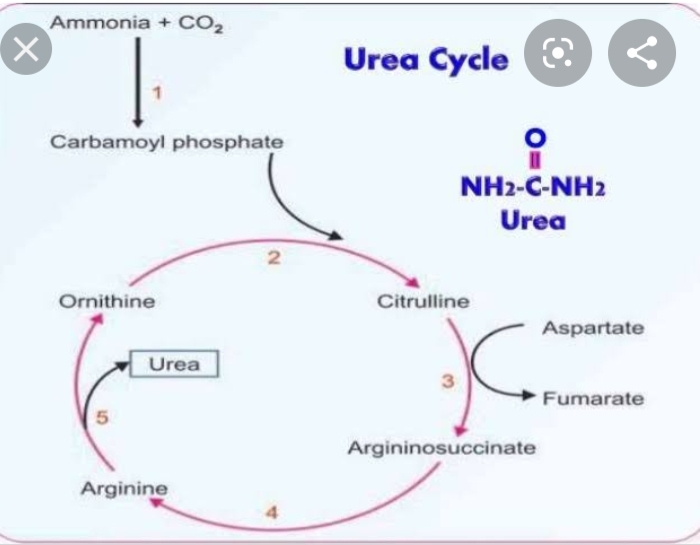 UCD(urea cycle disorders)
Due to defficiencies of enzymes
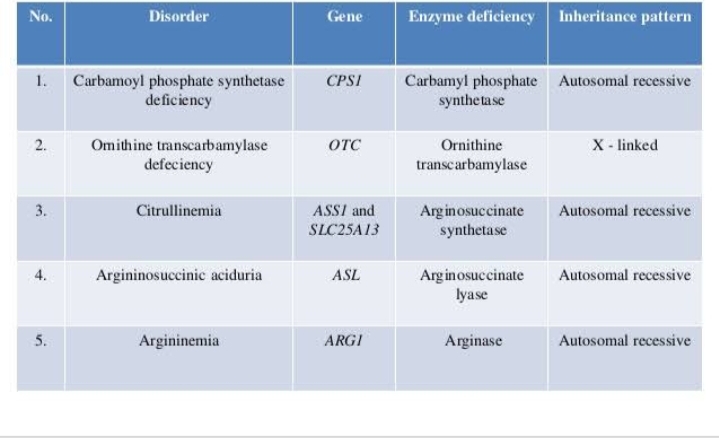 2.ENERGY PRODUCTION:
OXPHOS(Oxidative phosphorylation) Role
  ATP synthesis in the presence of ATP synthase           enzyme.
   NAD+ and FAD+ are electron carrier.
    ETF and ETF(QO) proteins are nuclear proteins
DISORDERS:
3.TRANSPORT SYSTEM:
Transfer of molecules across barriers like organelles membranes to cytoplasm and to other cell.
1.CYSTINE:
Derivative of cysteine, crystalline amino acid.
DISORDERS:
Abnormal flow of cystine in cells causes 2 disorders in our body.
CYSTEINURIA AND CYSTINOSIS:
CYSTEINURIA:
Due to too much cystine in the urea and form crystals and cause kidney stones.
It produces 3 phenotypes…..TYPE 1,has missense mutation and SLC3A1 gene mutation ……..TYPE 2,and TYPE 3, by SLCA9 gene mutation.
Cystinosis:
It is lysosome storage disease,accumulationof cystine in lysosome of most tissues. 
 Mutation in gene CTNS.
2.HEAVY METALS:
DISORDERS:
1.(MND) Menkes disease
X linked recessive disease
Due to mutation in gene ATP7A…encode trans membrane protein.
CAUSES:
Body absorb less iron, growth failure and causes anemia
Kinky hairs
2. (WND)Wilson disease
Autosomal recessive disease also called hepatolenticular degeneration.
CAUSES:
Destruction of liver and brain
Acute liver disease in childhood
Arthropathy
Cardiomyopathy
Mutation in gene ATP7B
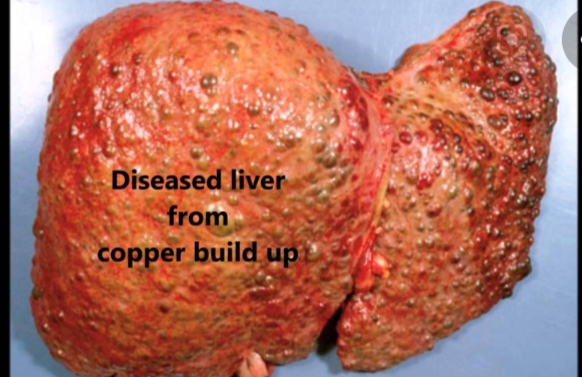 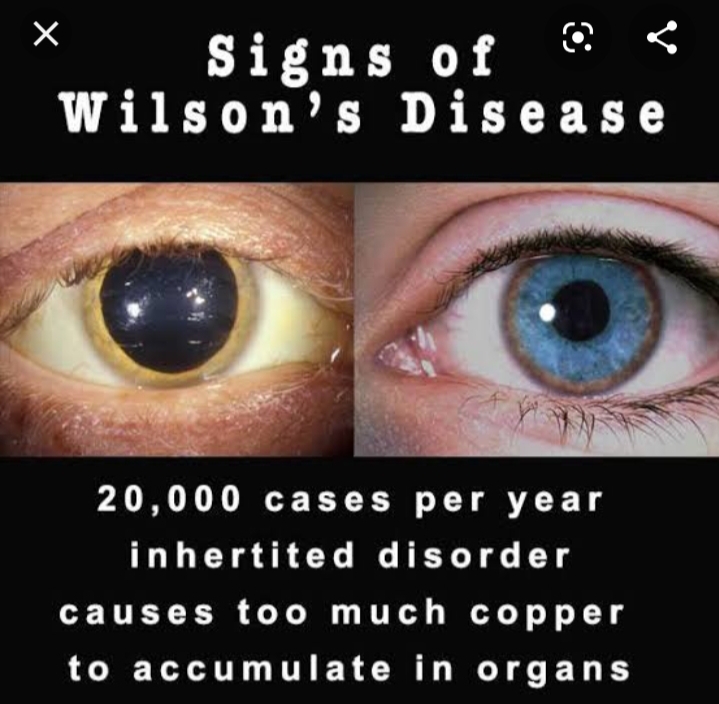 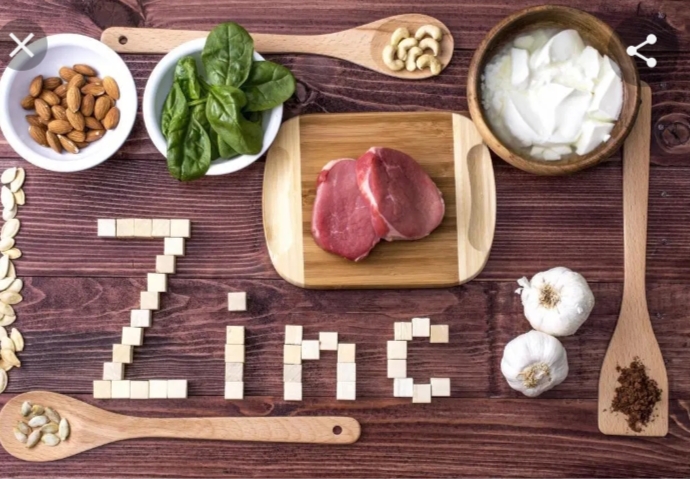 DISORDERS:
Acrodermatitis enteropathica(AE)
Caused by defect in absorption of zinc from intestinal tract.
Mutation in gene SLC39A4
SYMPTOMS:
Diarrhea
Dysfunction of immune system
Severe dermatitis(inflamation of skin)
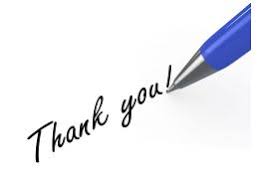